ПРЕПОДОБНОМУЧЕНИЦА ВЕЛИКАЯ КНЯГИНЯ ЕЛИЗАВЕТА ФЕДОРОВНА(1864–1918)
Семья великого герцога Людвига IV Гессен-Дармштадтского
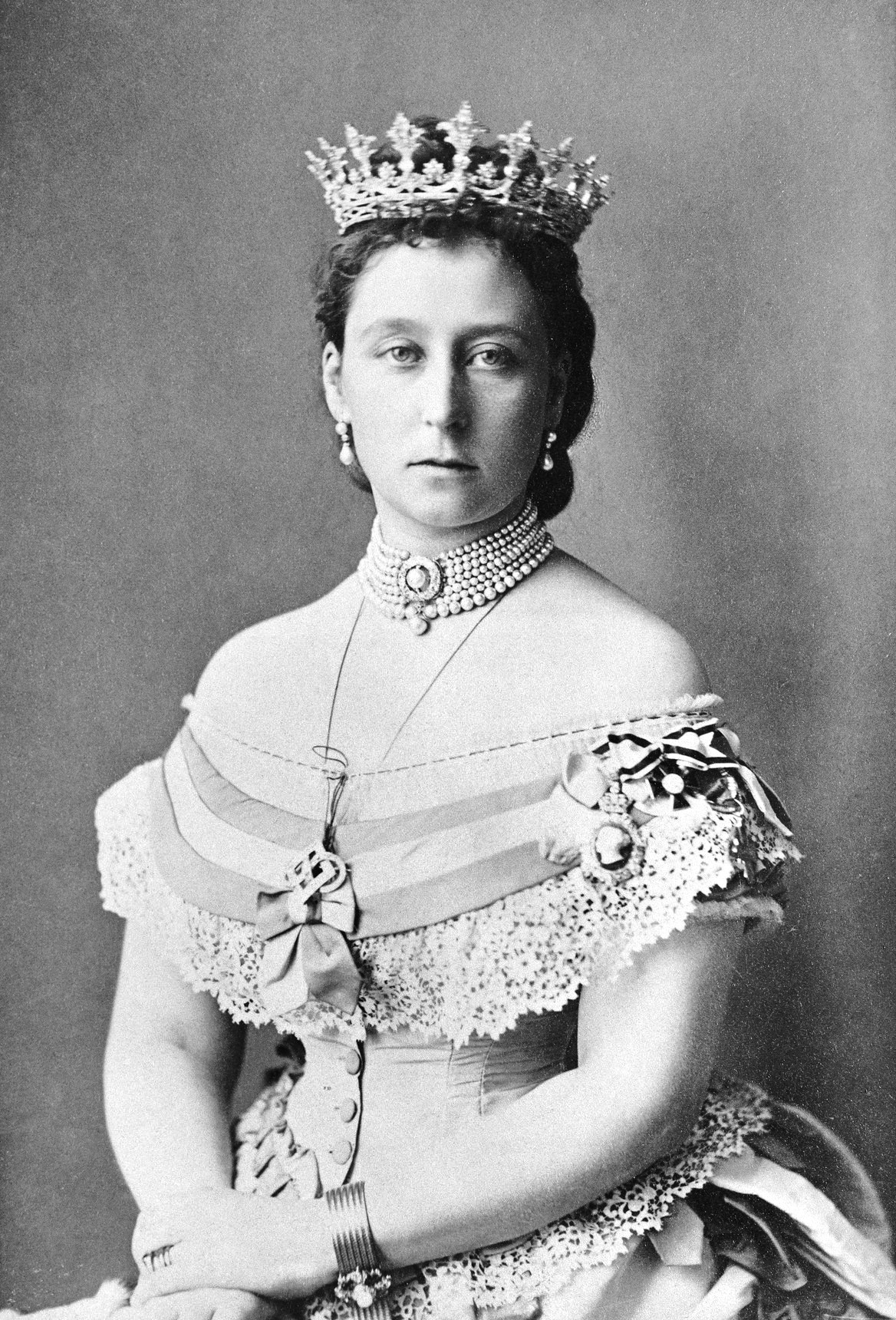 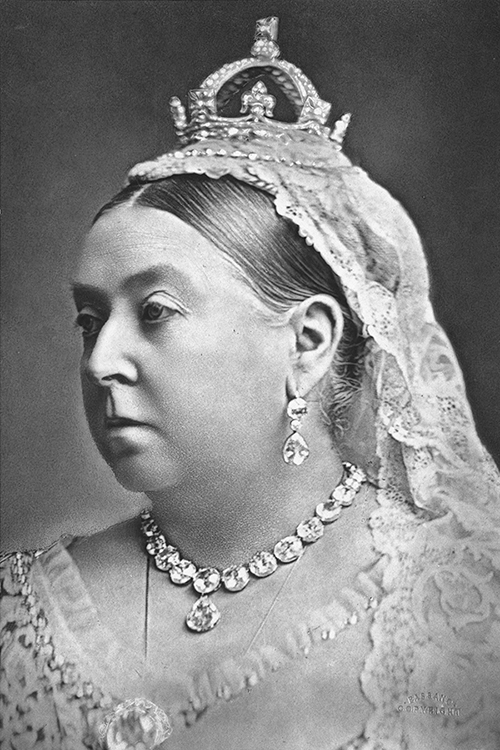 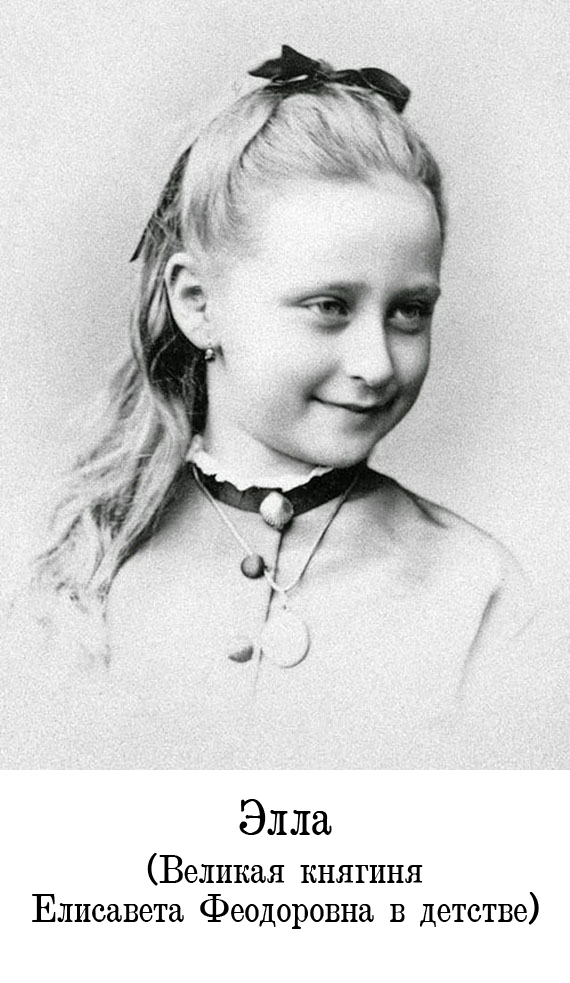 Элла
 (Великая княгиня Елизавета Федоровна
Романова)
Алиса Британская
Королева Виктория
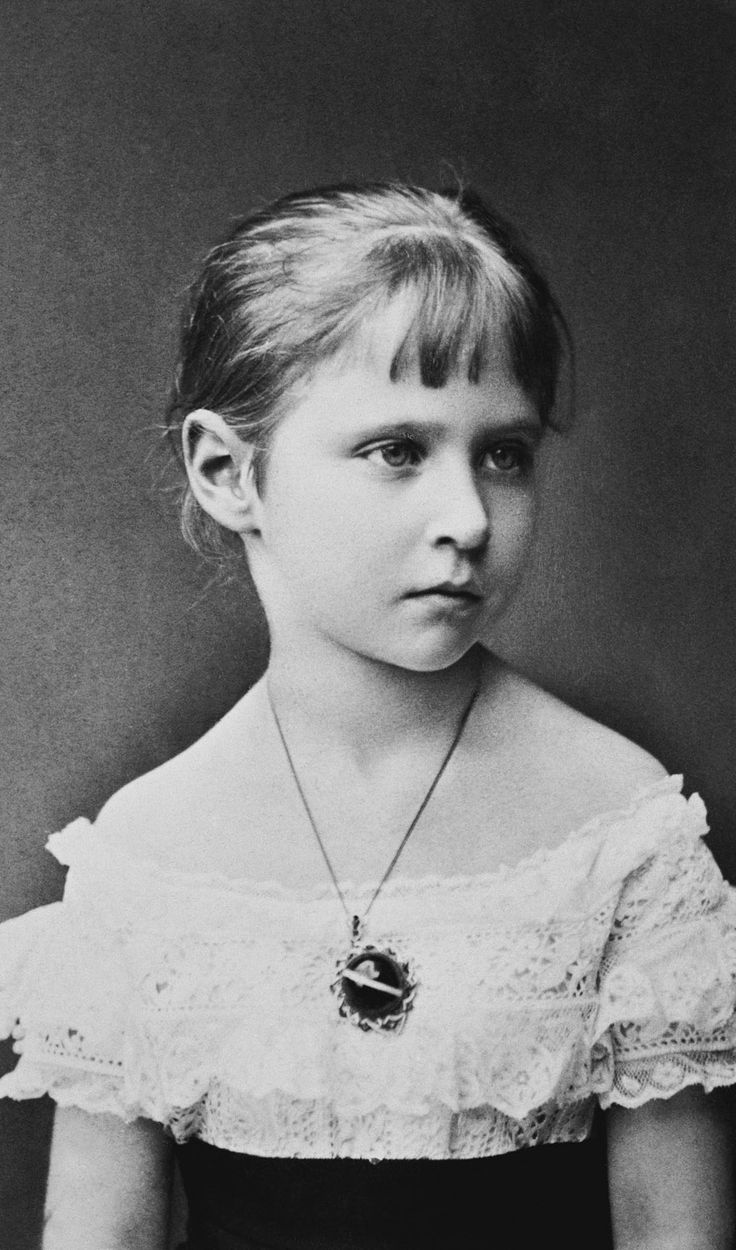 Алиса
(Императрица 
Александра Федоровна
Романова)
Людвиг IV Гессенский
Семья великого герцога Людвига IV
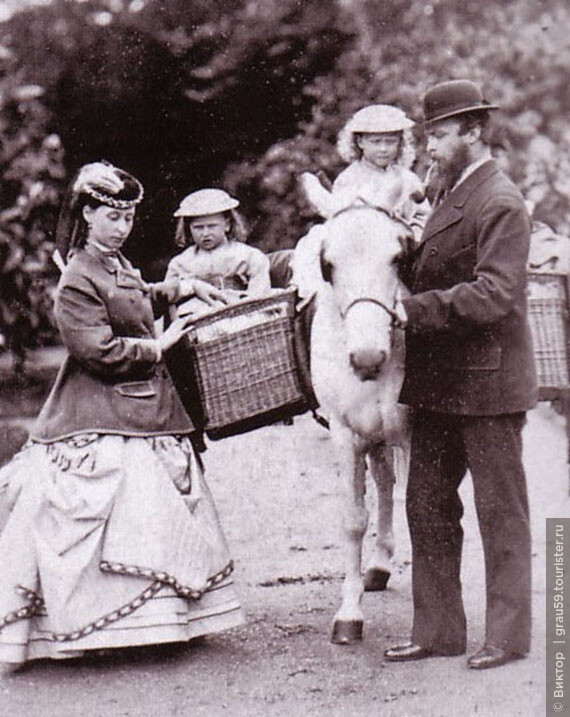 Сестры Гессенские
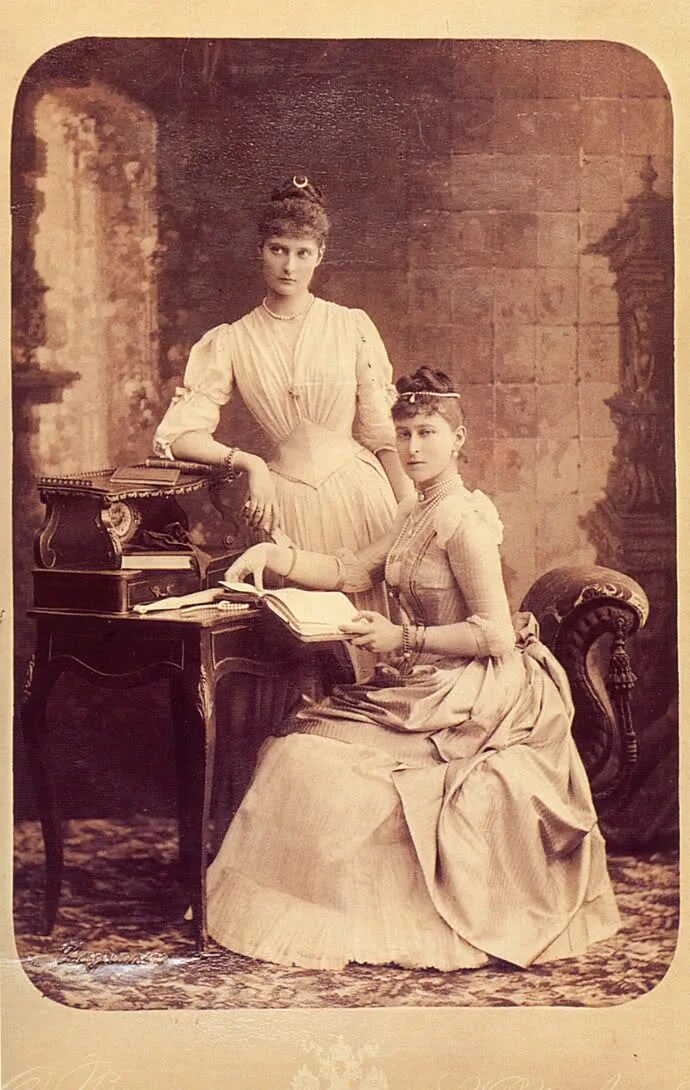 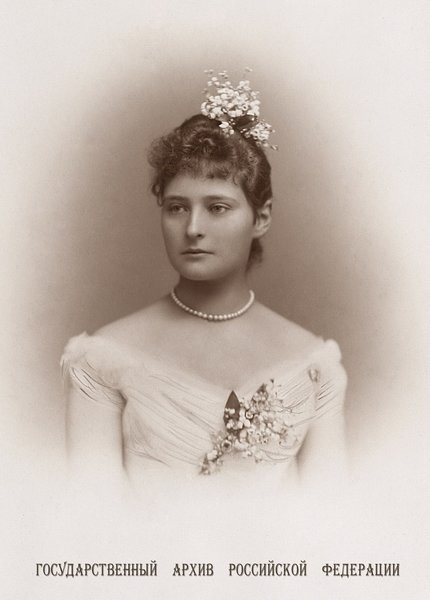 Элла
Алиса
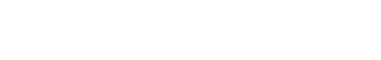 Невеста великого князя Сергея Александровича
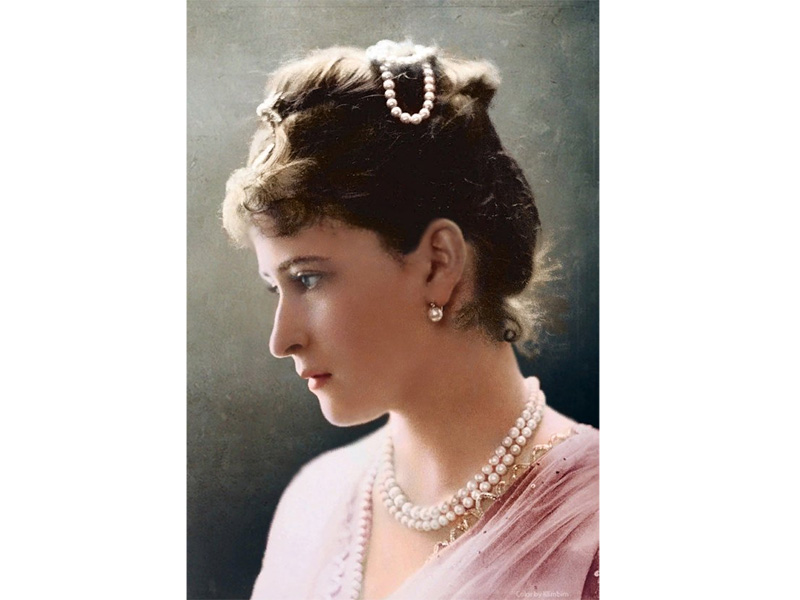 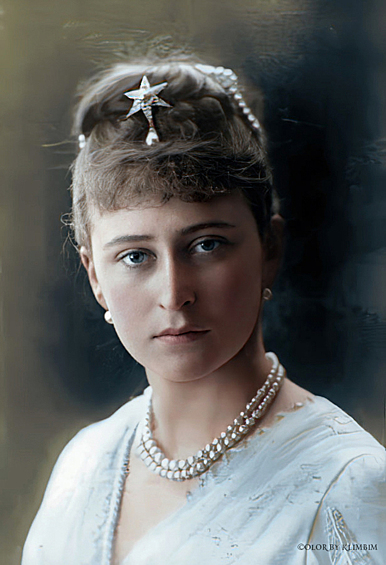 Сергей Александрович и Елизавета Федоровна
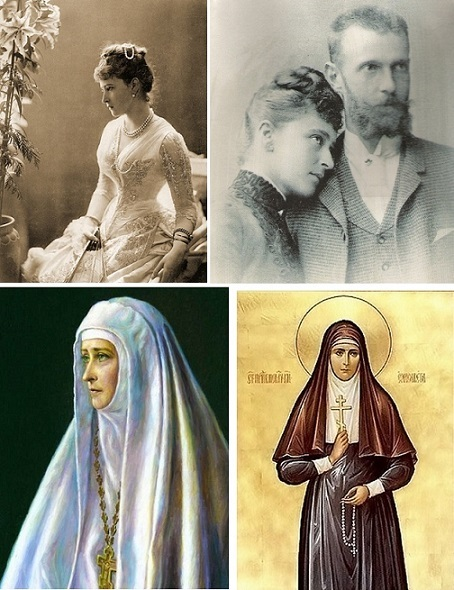 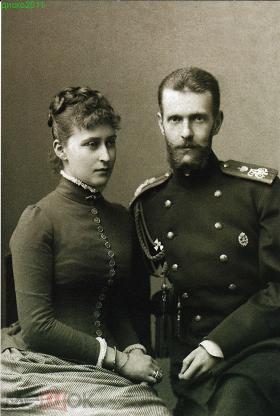 Великая княгиня Елизавета Федоровна
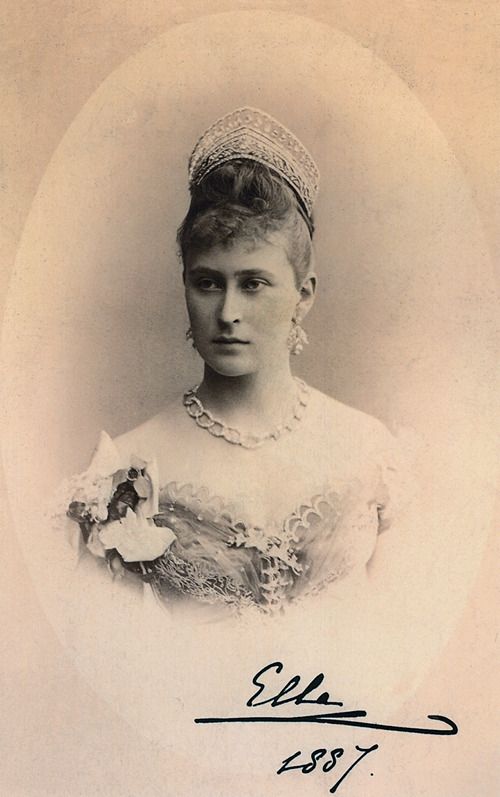 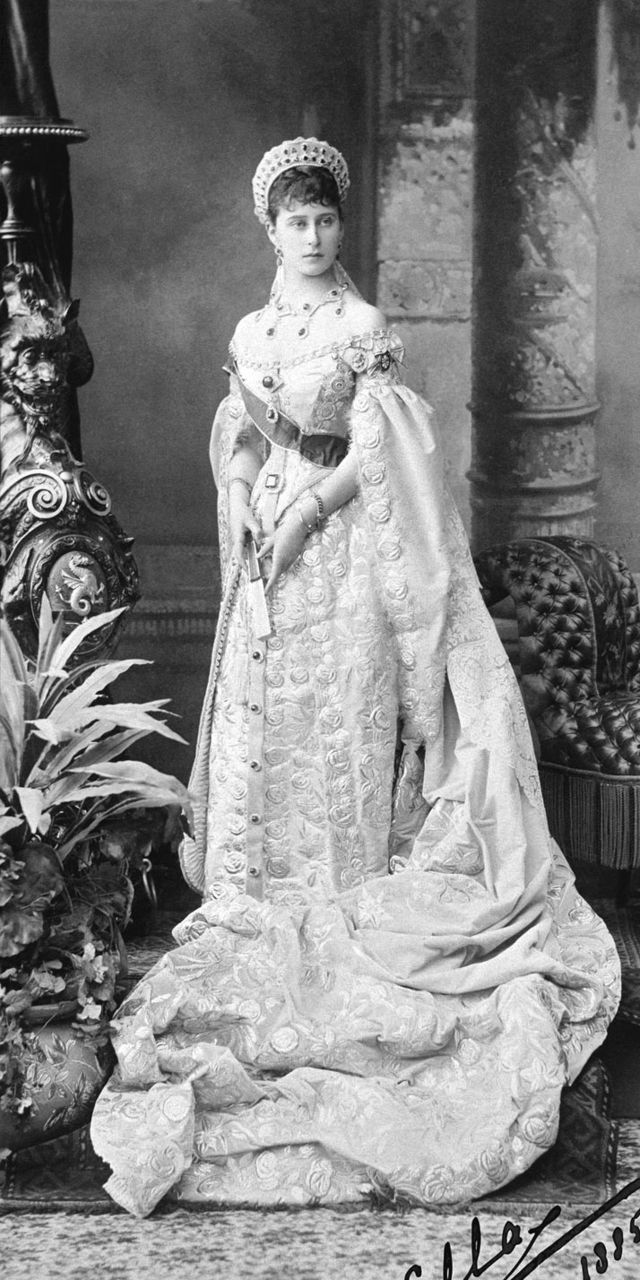 Храм Св. Марии Магдалины в Гефсимании
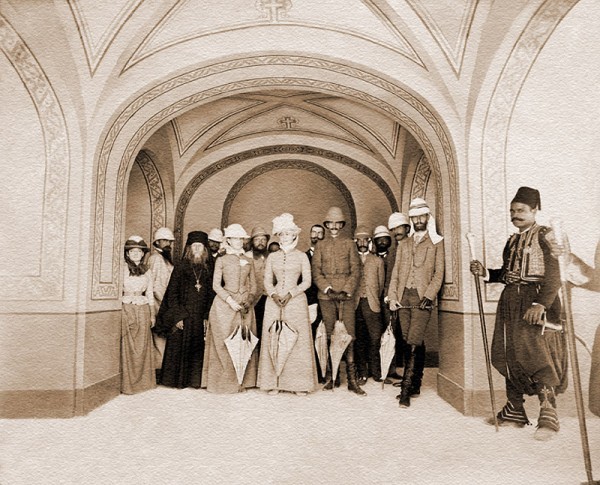 Великая княгиня в Гефсимании
Храм Св. Марии Магдалины в Гефсимании
Швейные мастерские в Кремлевском дворце
Елизавета Федоровна с ранеными солдатами
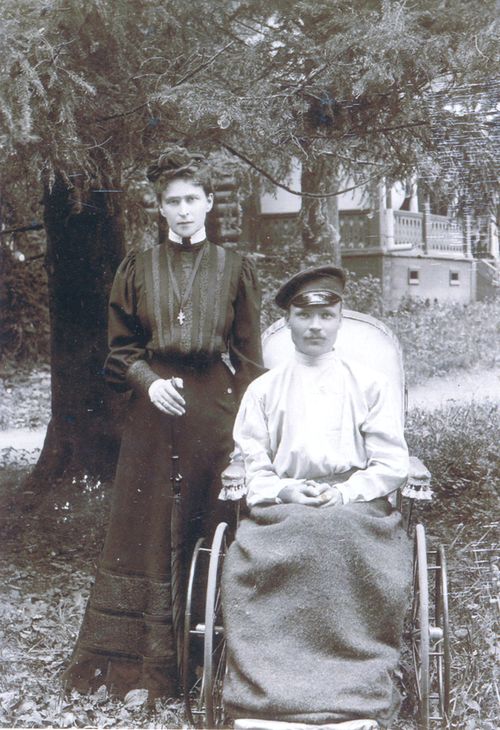 Июнь 1905 года
Гибель великого князя Сергея  Александровича
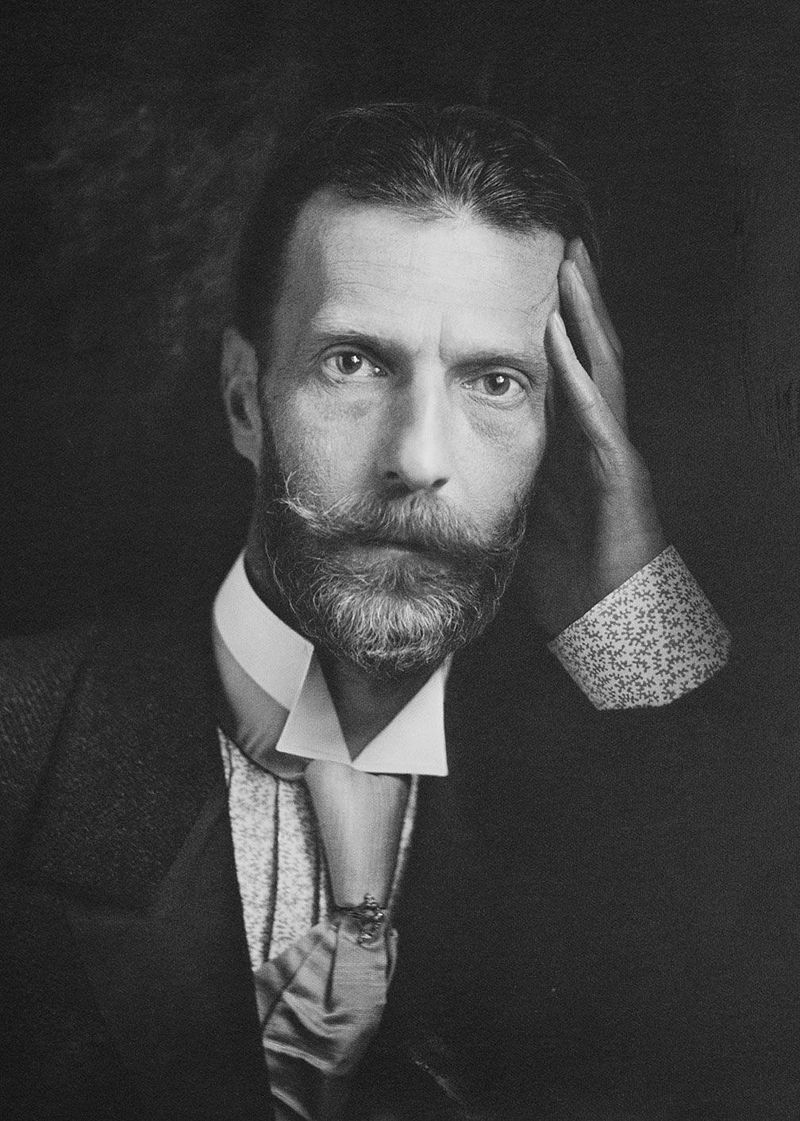 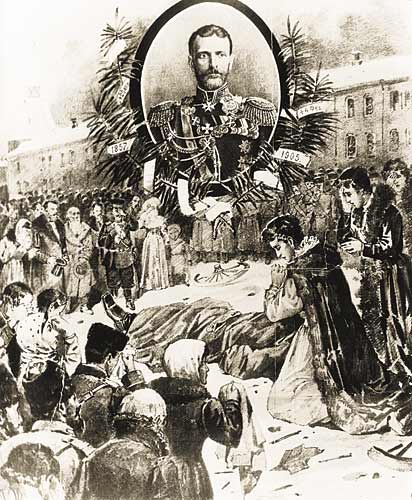 Подвиг всепрощения
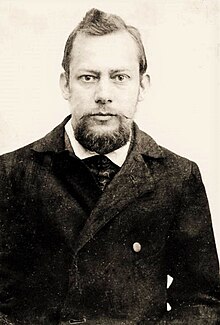 Вдруг женщина в черном
Как призрак вошла.
«Жена я его», - мне сказала
						(И. П. Каляев)
Памятник на месте гибели Сергея Александровича
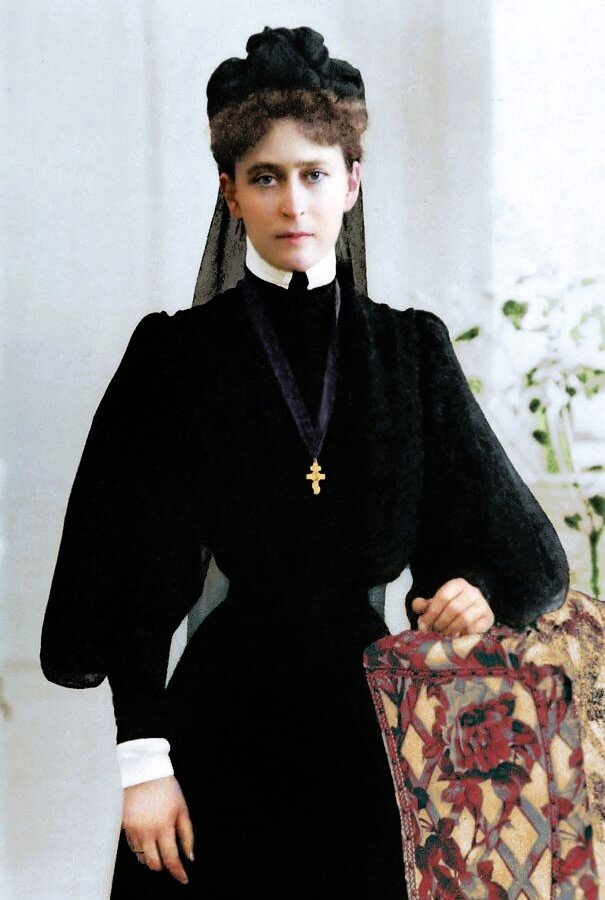 Марфо-Мариинская обитель
Сестры Марфо-Мариинской обители
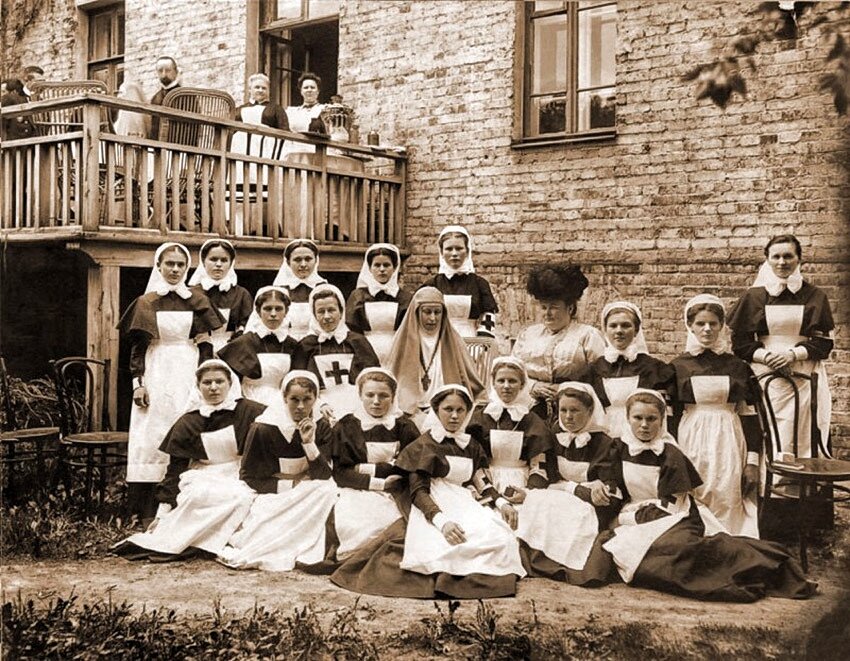 Матушка-настоятельница
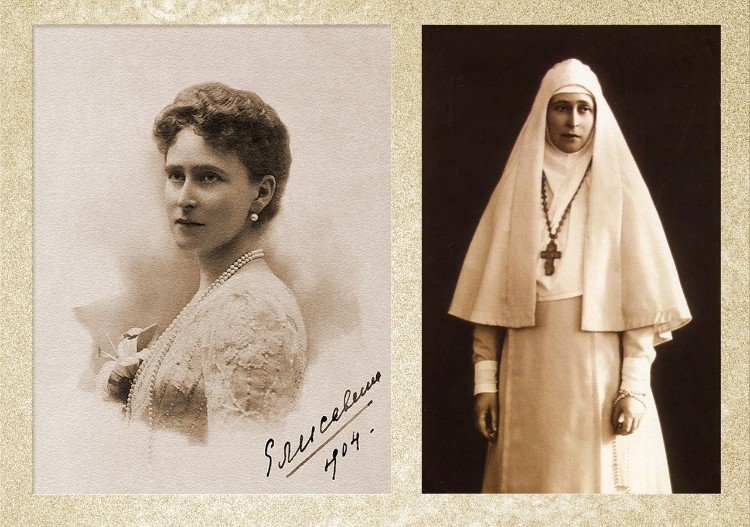 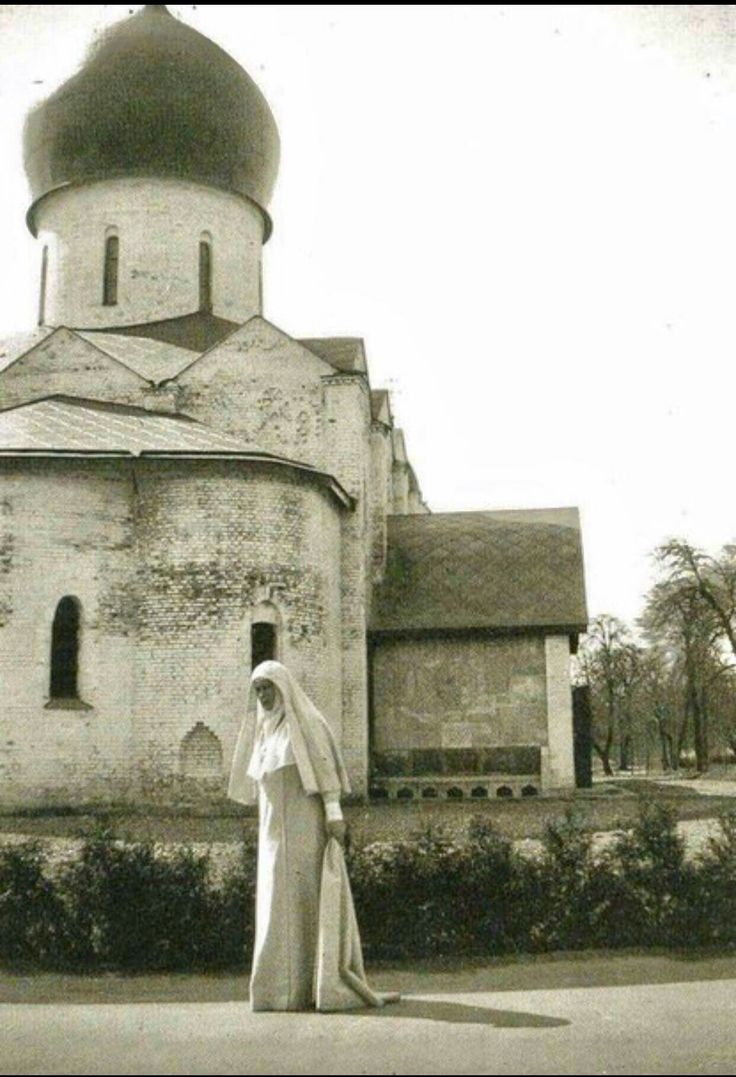 Больница Марфо-Мариинской обители
Больница Марфо-Мариинской обители
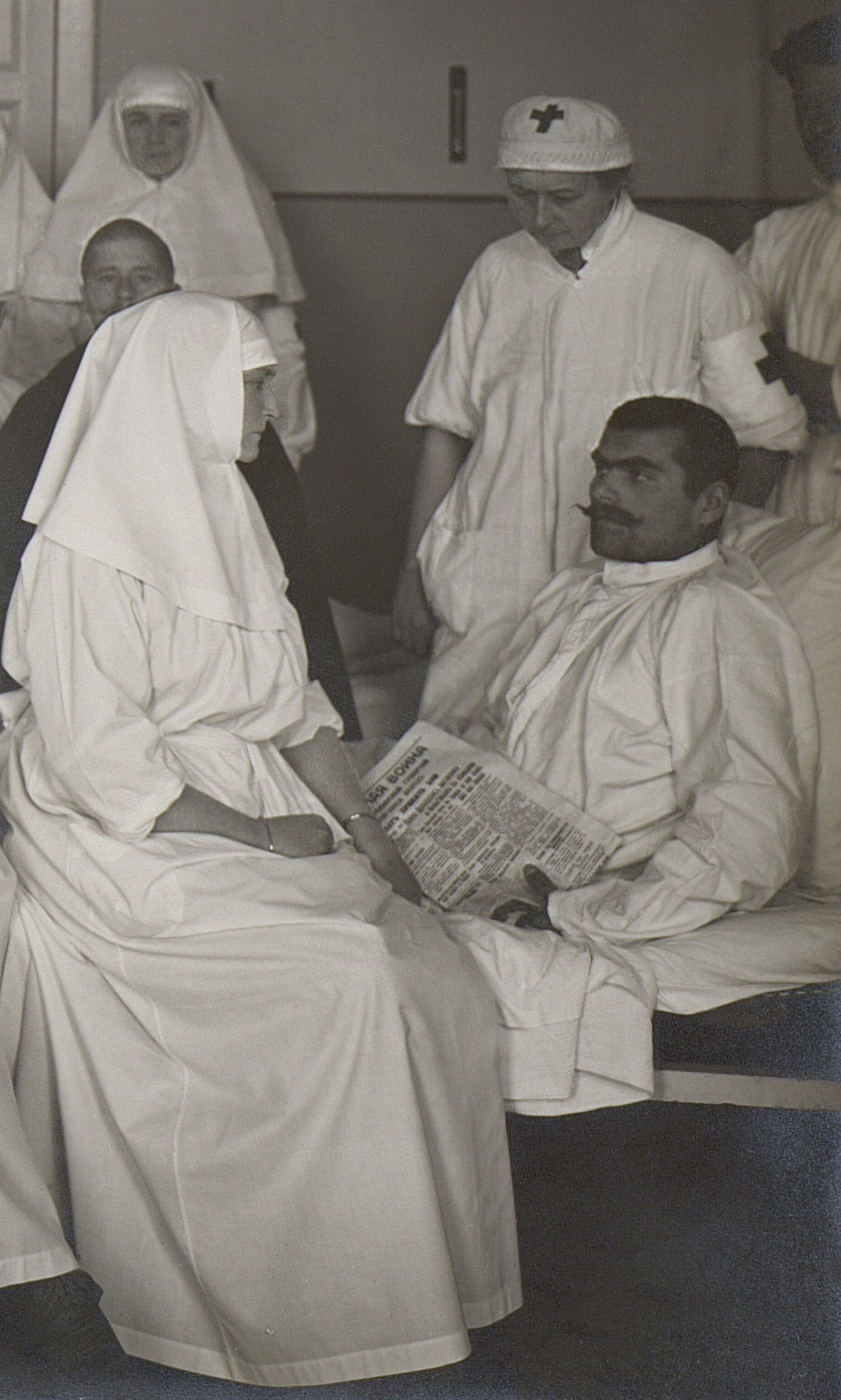 Воспитание сирот
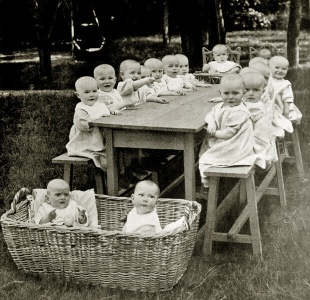 Патриаршее подворье святителя Николая в Бари, построенное под опекой великой княгини Елизаветы Федоровны, председателя Императорского православного палестинского общества
Помощь фронту в годы Великой войны
Помощь фронту в годы Великой войны
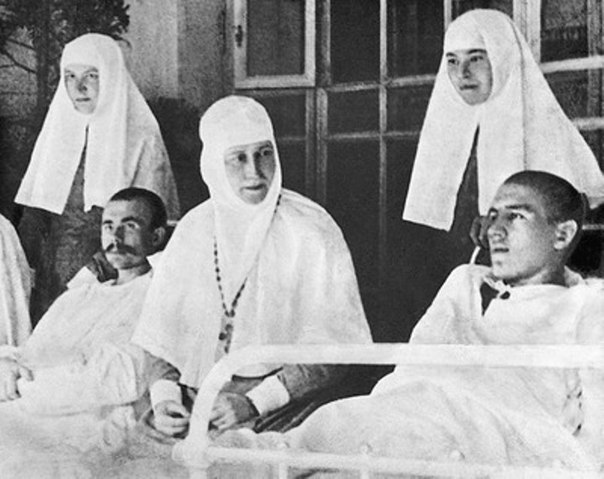 Работа в благотворительном комитете в годы Великой войны
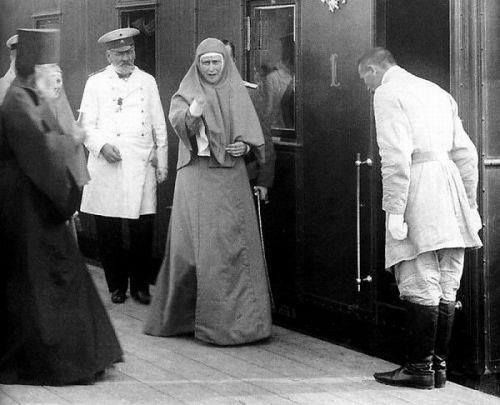 Арест матушки-настоятельницы
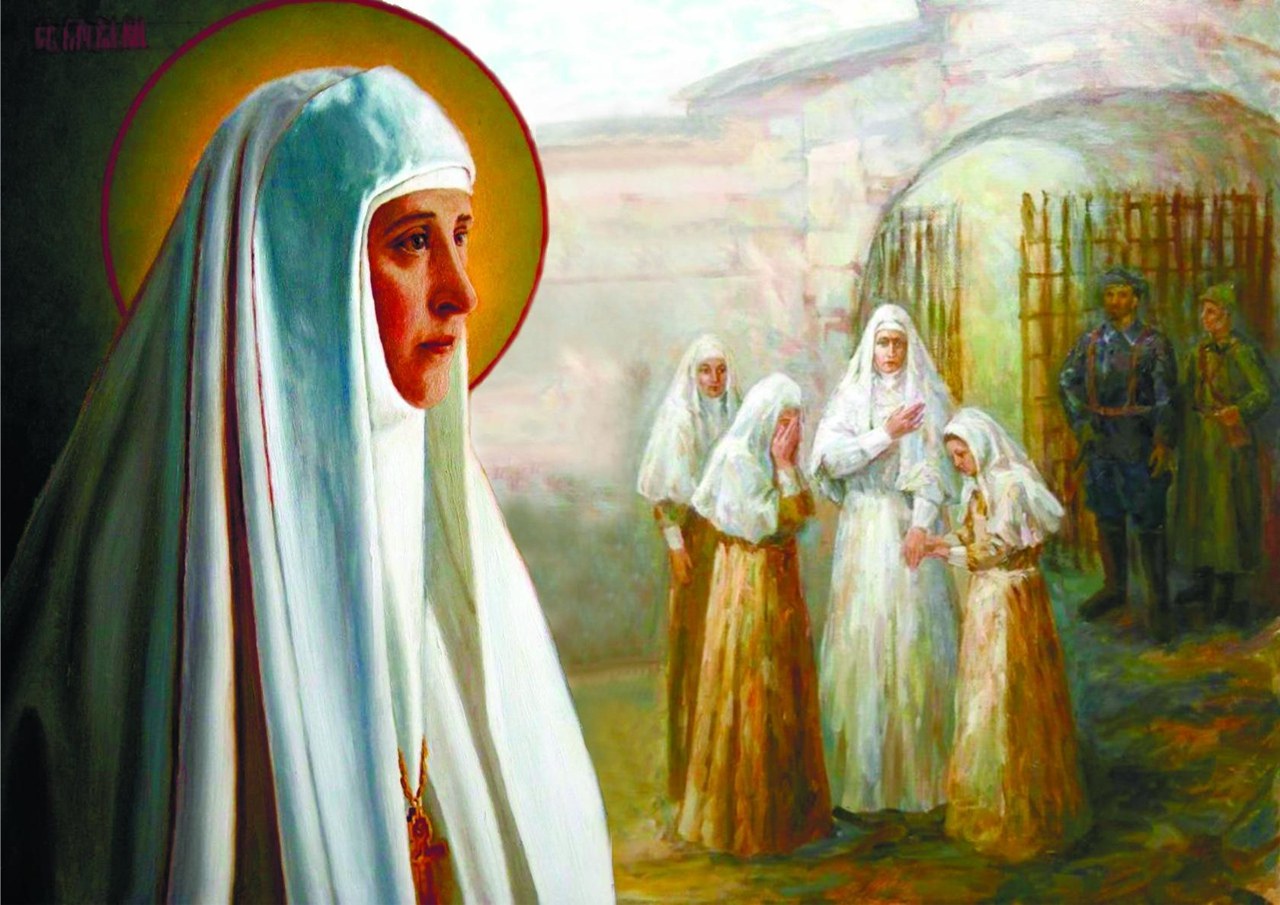 Последнее письмо матушки-настоятельницы сестрам Марфо-Мариинской обители (1918 г.)
Расписка Елизаветы Федоровны и великих князей о перевозе из Екатеринбурга в Алапаевск
Напольная школа в Алапаевске
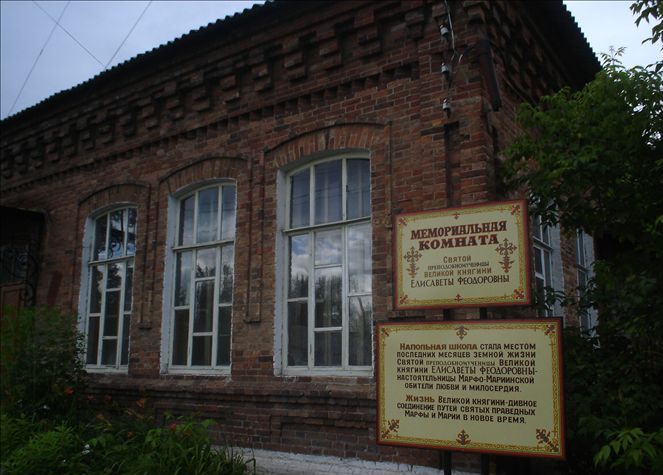 Алапаевские мученики
Голгофа
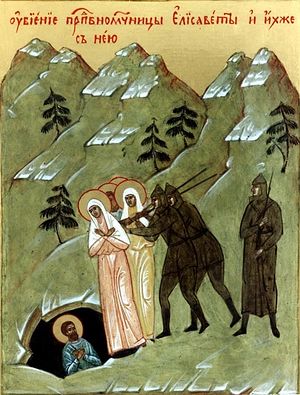 Алапаевская шахта
Монастырь Новомучеников Российских в Алапаевске, построенный на месте крестного подвига преподобномученицы великой княгини Елизаветы, инокини Варвары и князей Дома Романовых
Рака с мощами Св. княгини Елизаветы Федоровны в храме Св. Марии Магдалины в Гефсимании
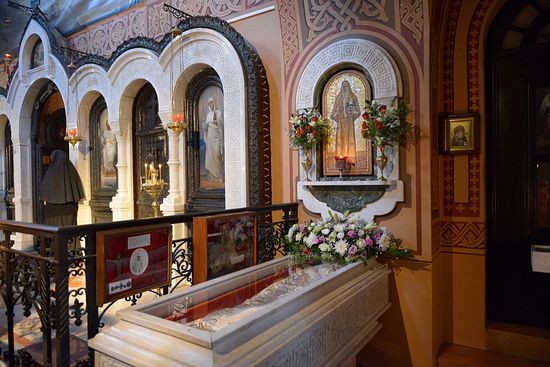 Памятники Св. княгине Елизавете Федоровне
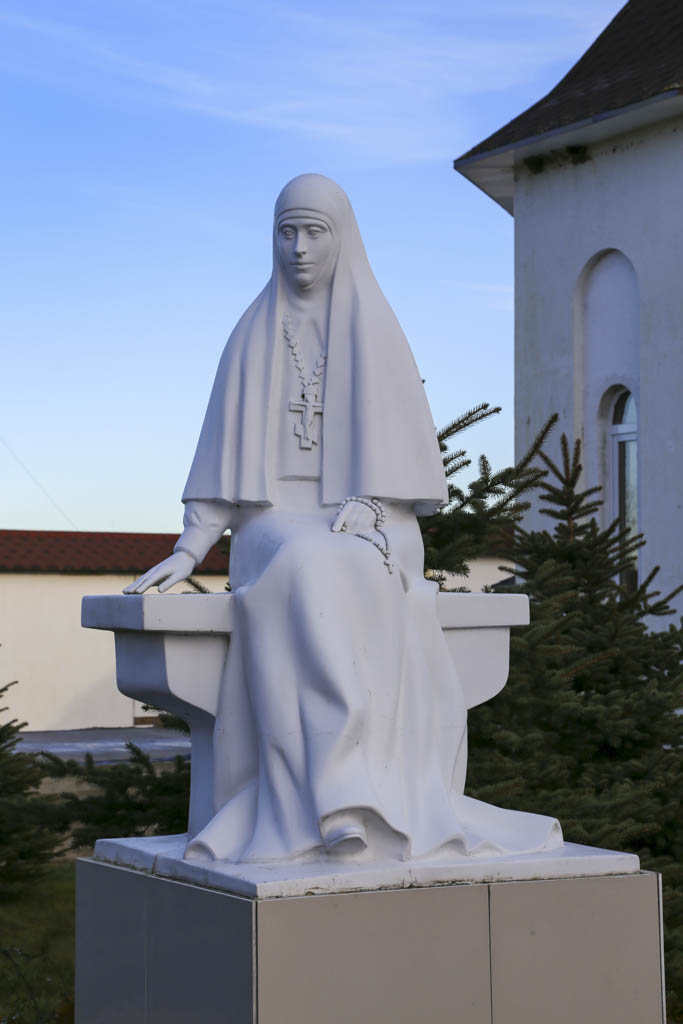 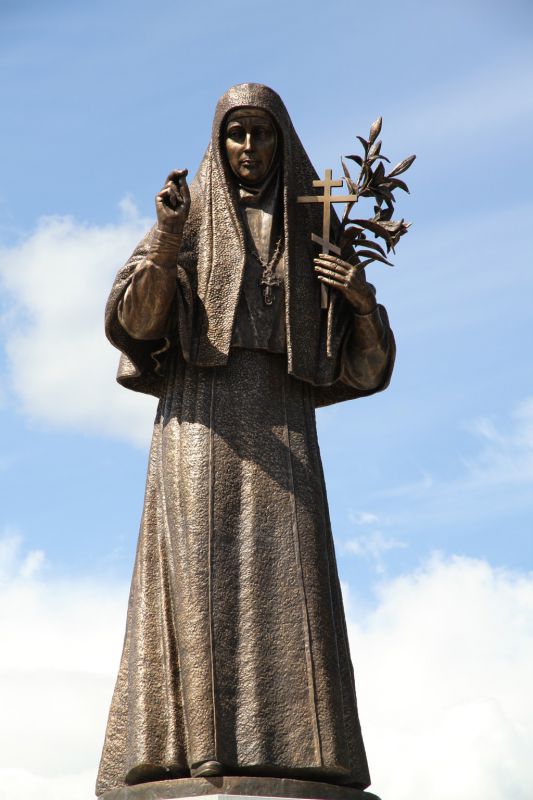 В Алапаевске
В Калининграде
В Москве
Я на тебя гляжу, любуясь ежечасно:Ты так невыразимо хороша!О, верно под такой наружностью 				прекраснойТакая же прекрасная душа!», - писал о Елизавете Федоровневеликий князь Константин Романов в 1884 г.Какими личными качествами обладала святая княгиня Елизавета Федоровна?
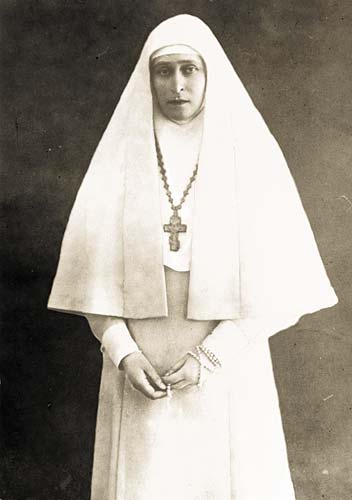 Храм Святой Марии Магдалины в Гефсимании
Как событие, отраженное в картине русского художника Василия Сварога (1883-1946), повлияло на дальнейшую  судьбу княгини Елизаветы Федоровны?
«Счастье состоит не в том, чтобы жить во дворце и быть богатым. Всего этого можно лишиться. Настоящее счастье то, которое ни люди, ни события не могут похитить. Ты его найдешь в жизни души и отдании себя. Постарайся сделать счастливым тех, кто рядом с тобой, и ты сам будешь счастлив»
Почему, несмотря на предложения европейских монархов, великая княгиня Елизавета Федоровна отказалась покинуть Россию в 1918 году, добровольно выбрав путь страдания?
Все иллюстрации взяты из открытых источников и по первому требованию правообладателей могут быть удалены